Применение кинематографических методов с целью духовно-нравственного развития личности
Иванова Наталья Васильевна,
учитель истории и обществознания 
МАОУ «СОШ № 59» г. Чебоксары
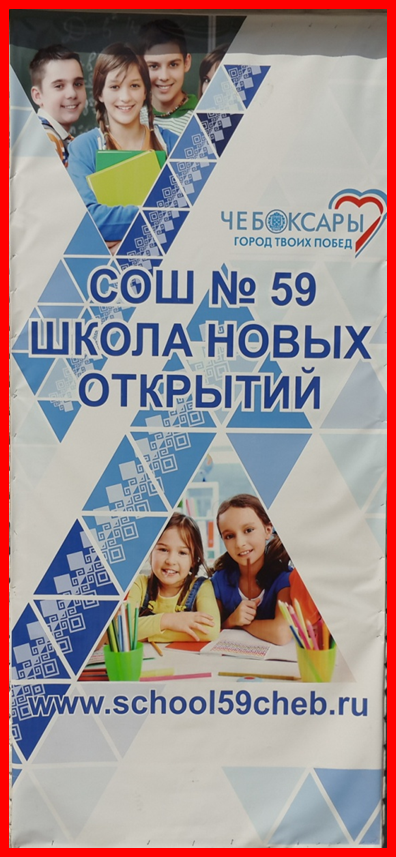 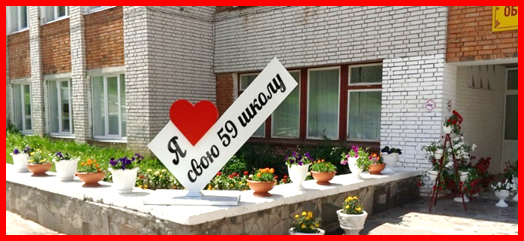 инновации
творчество
креативность
профессиональный рост
Педагогический коллектив МАОУ «СОШ № 59» г. Чебоксары стремится идти в ногу со временем
Приоритет профессионального роста учителя в МАОУ «СОШ № 59» – внедрение инновационных педагогических технологий
Непрерывное повышение квалификации 
Диссеминация педагогического опыта
Поиск новых путей профессионального развития
Участие  в профессиональных конкурсах
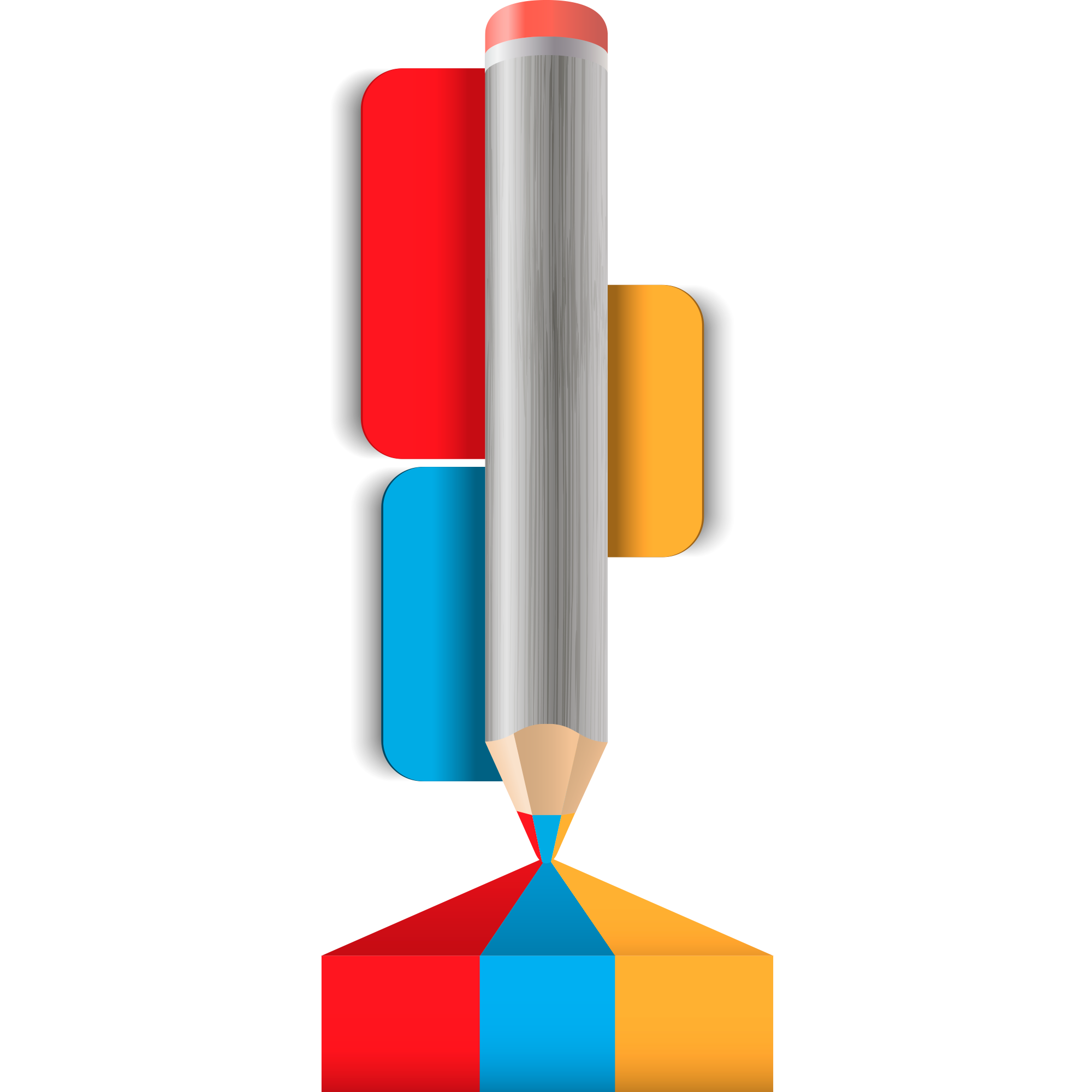 Грантовые конкурсы – один из важнейших ресурсов педагогического творчества
творчество
Грантовые конкурсы – платформа для развития ключевых компетенций учащихся
развитие
Создание продуктивной среды для эффективного конструирования инновационного педагогического опыта
Участие МАОУ «СОШ № 59» г.Чебоксары в грантовых конкурсах
проектирование
Победитель конкурса малых грантов «Православная инициатива 2016-2017»
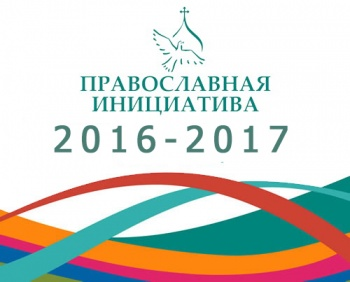 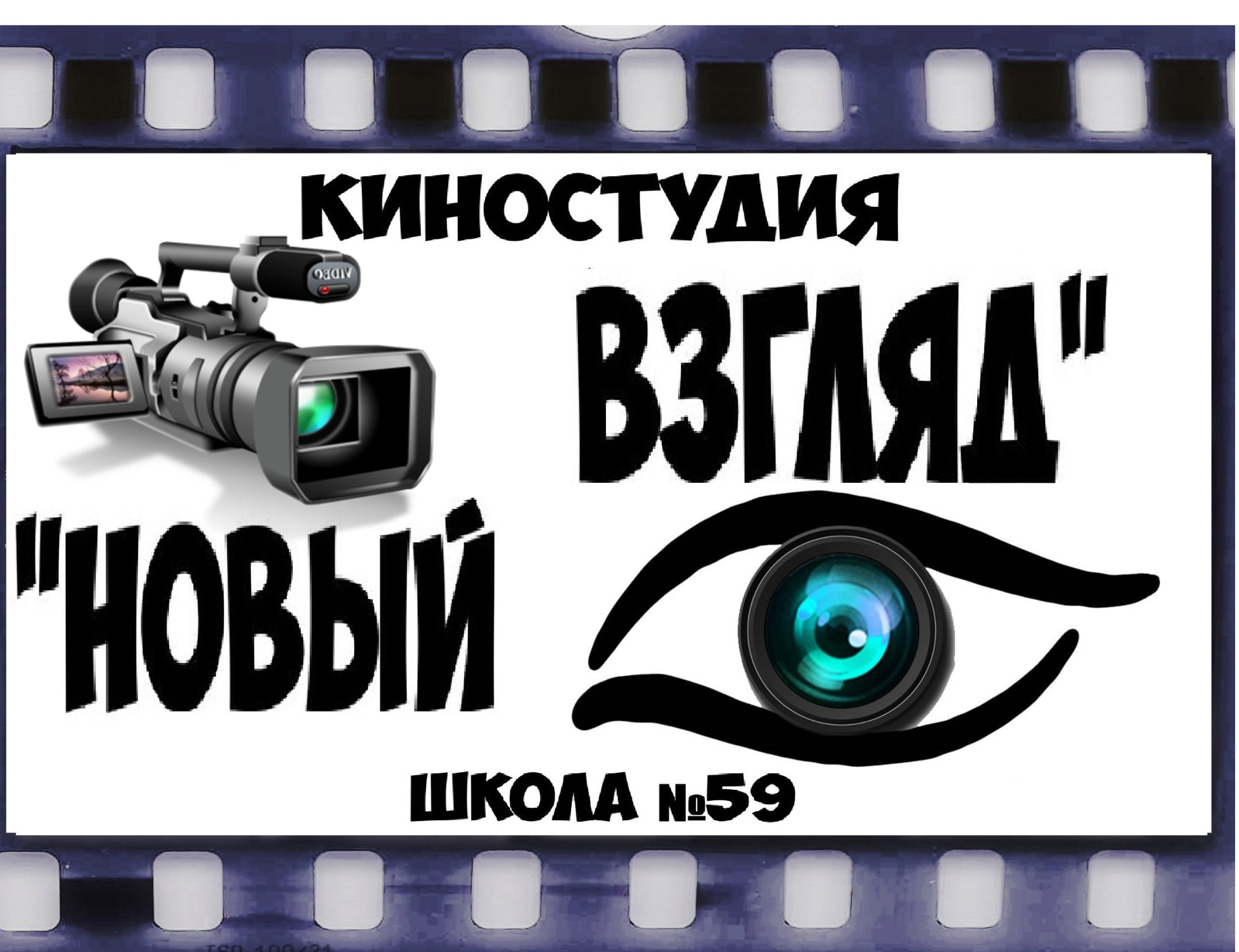 Проект «Инклюзивная киностудия «Новый взгляд»
Принципы организации деятельности инклюзивной киностудии «Новый взгляд»
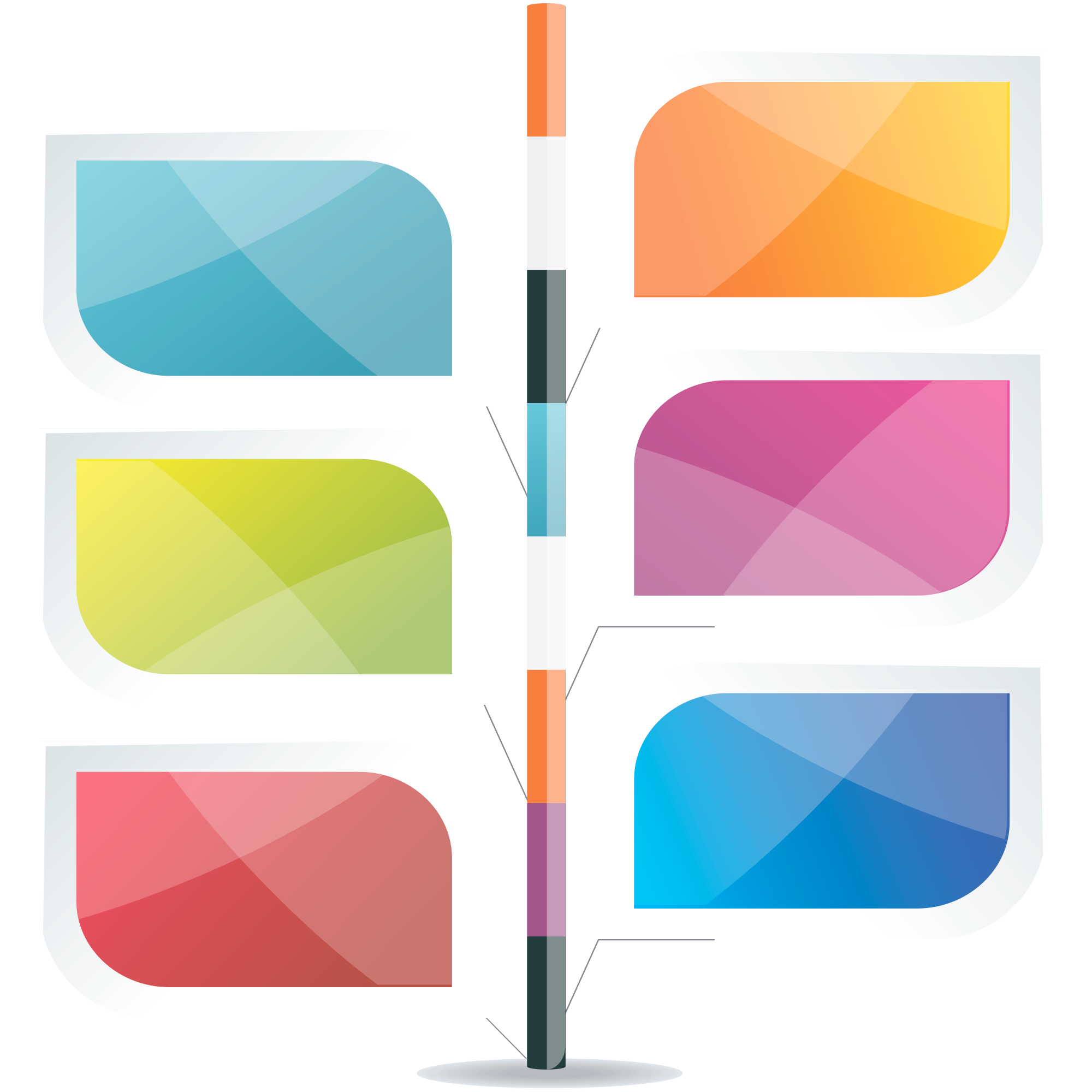 Направленность на развитие профессиональных навыков и самостоятельности учащихся
Направленность 
на духовно-нравственное развитие личности
Принцип доступности
Направленность 
на творческое развитие учащихся
Направленность на развитие исследовательской деятельности учащихся
Принцип интерактивности
Реализация проекта «Инклюзивная киностудия «Новый взгляд»
Мастер-классы с сотрудниками ГТРК «Чувашия».
Встречи со священнослужителями.
Кинодискуссии с учащимися с просмотром и обсуждением фильмов духовной направленности.
Выезды в православные храмы г. Чебоксары для сбора информационного и видео материала.
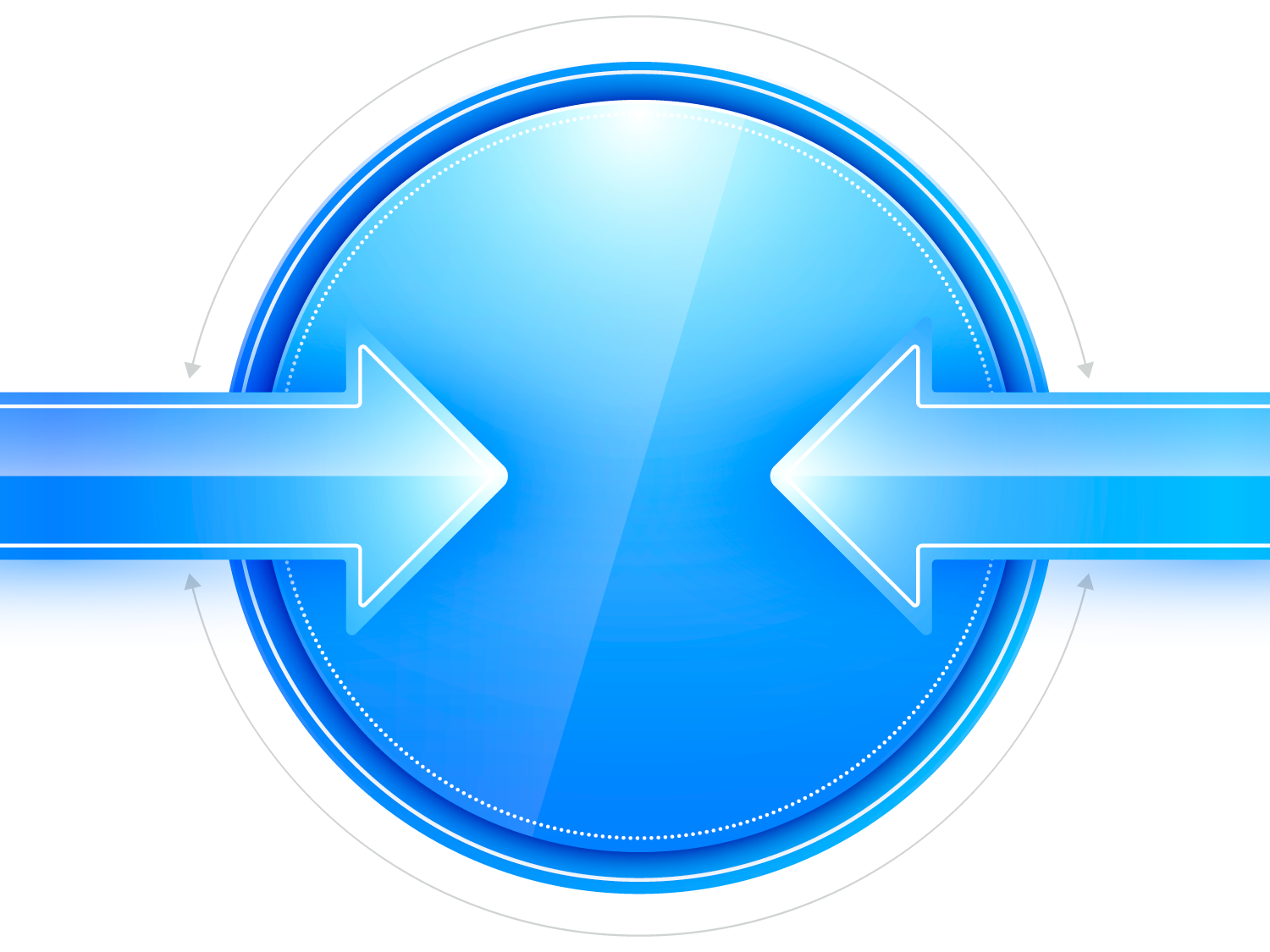 Целевые группы проекта «Инклюзивная киностудия «Новый взгляд»
Здоровые учащиеся МАОУ «СОШ № 59»
Дети с ограниченными возможностями здоровья
Расширение инклюзивного 
пространства школы
Социальный эффект проекта «Инклюзивная киностудия «Новый взгляд»
Развитие 
ключевых 
нравственных
качеств
(толерантности, 
милосердия,
сострадания)
Укрпеление
 взаимопонимания
между 
здоровыми 
учащимися 
и детьми 
с  ограниченными 
возможностями 
здоровья
Повышение культуры общения с детьми с особыми потребностями у здоровых учащихся
Результат 1
Результат 2
Результат 3
Применение 
кинематогра-фических методов
Дайте ребенку камеру,
и вы научите его наблюдать
Начало съемочного процесса: экскурсия в Покровско-Татианинский собор
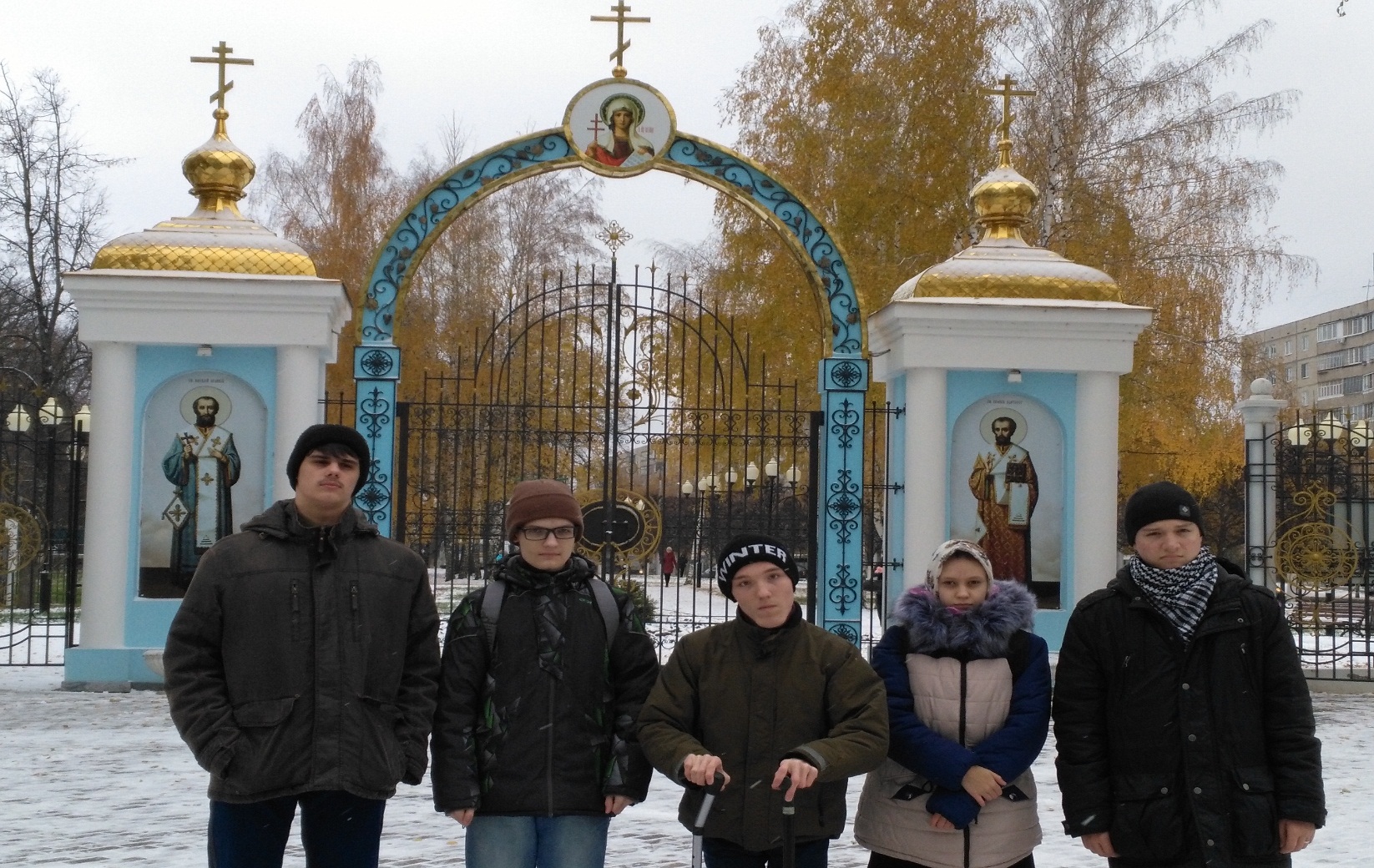 Экскурсия в храм Новомучеников и исповедников Российских, сбор материала для фильма о храме
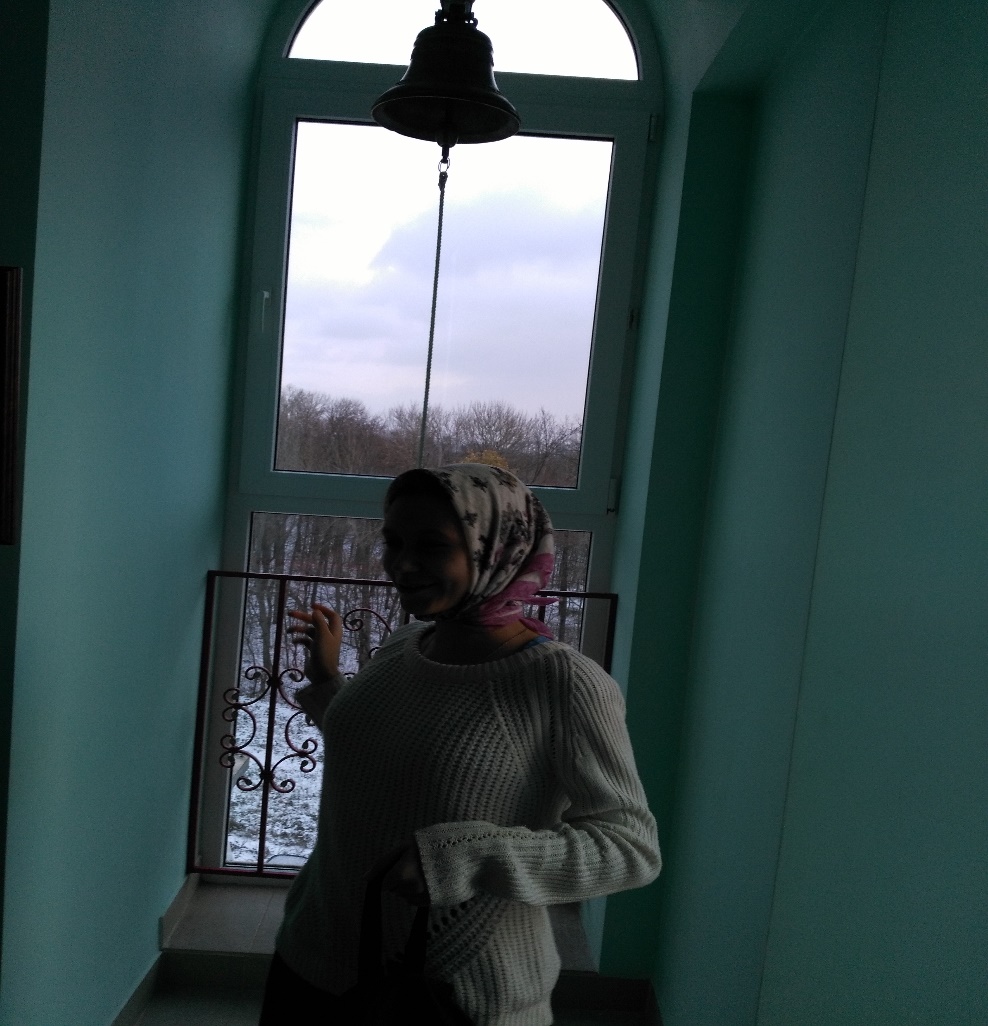 Съемочный процесс во Введенском кафедральном соборе
Состав участников инклюзивной киностудии «Новый взгляд»
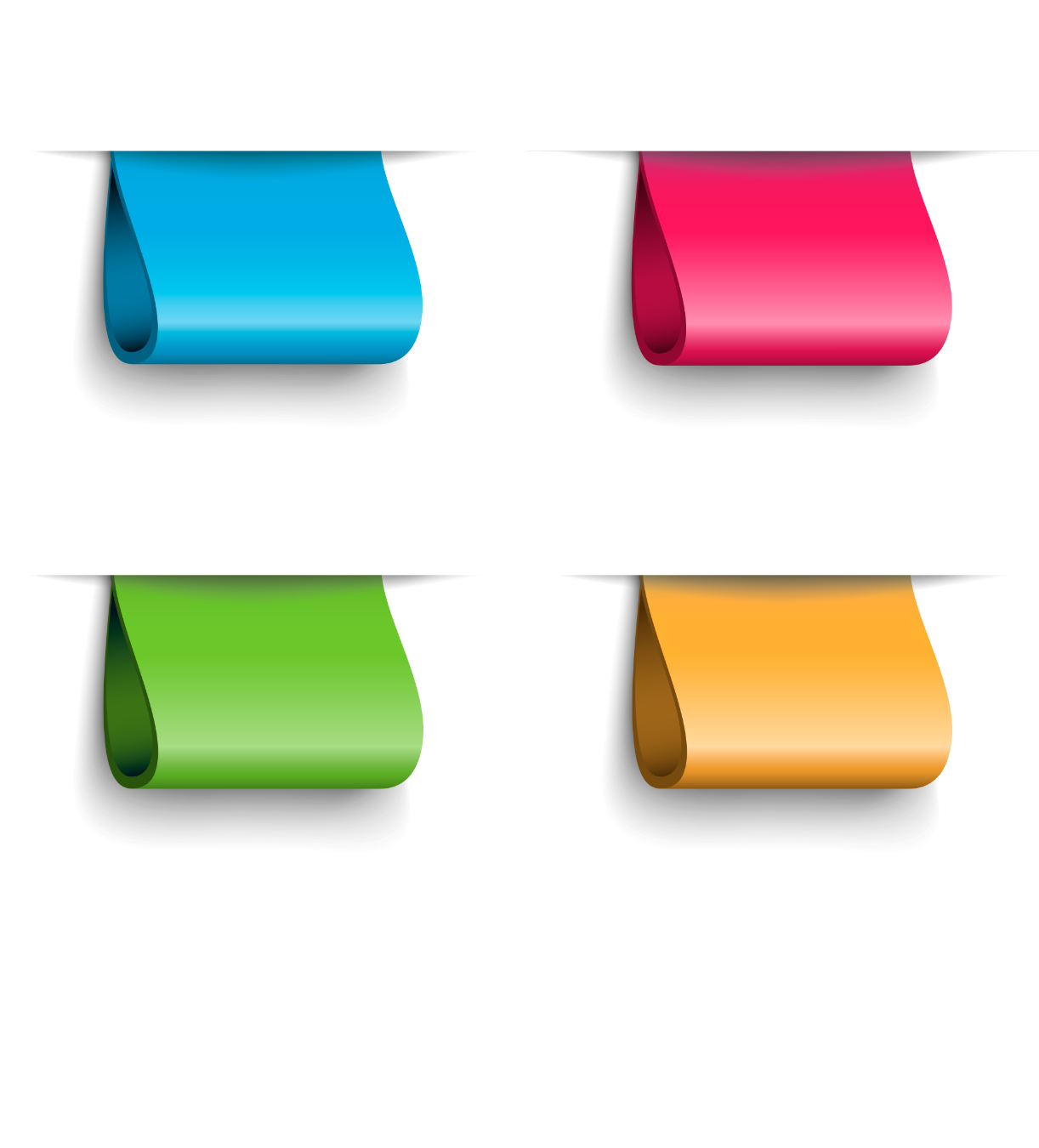 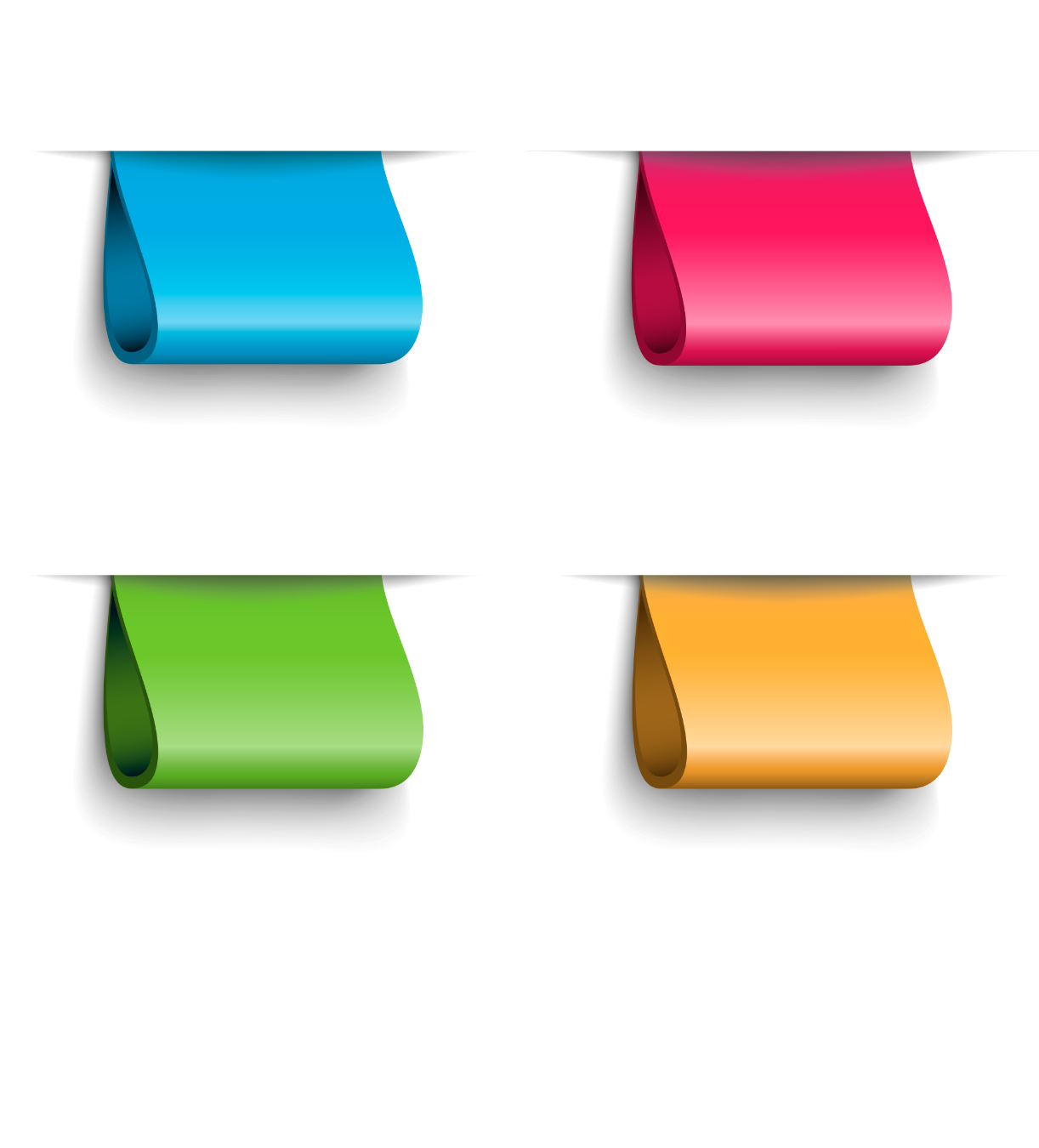 специалисты 
по 
видеопрограммированию
режиссеры
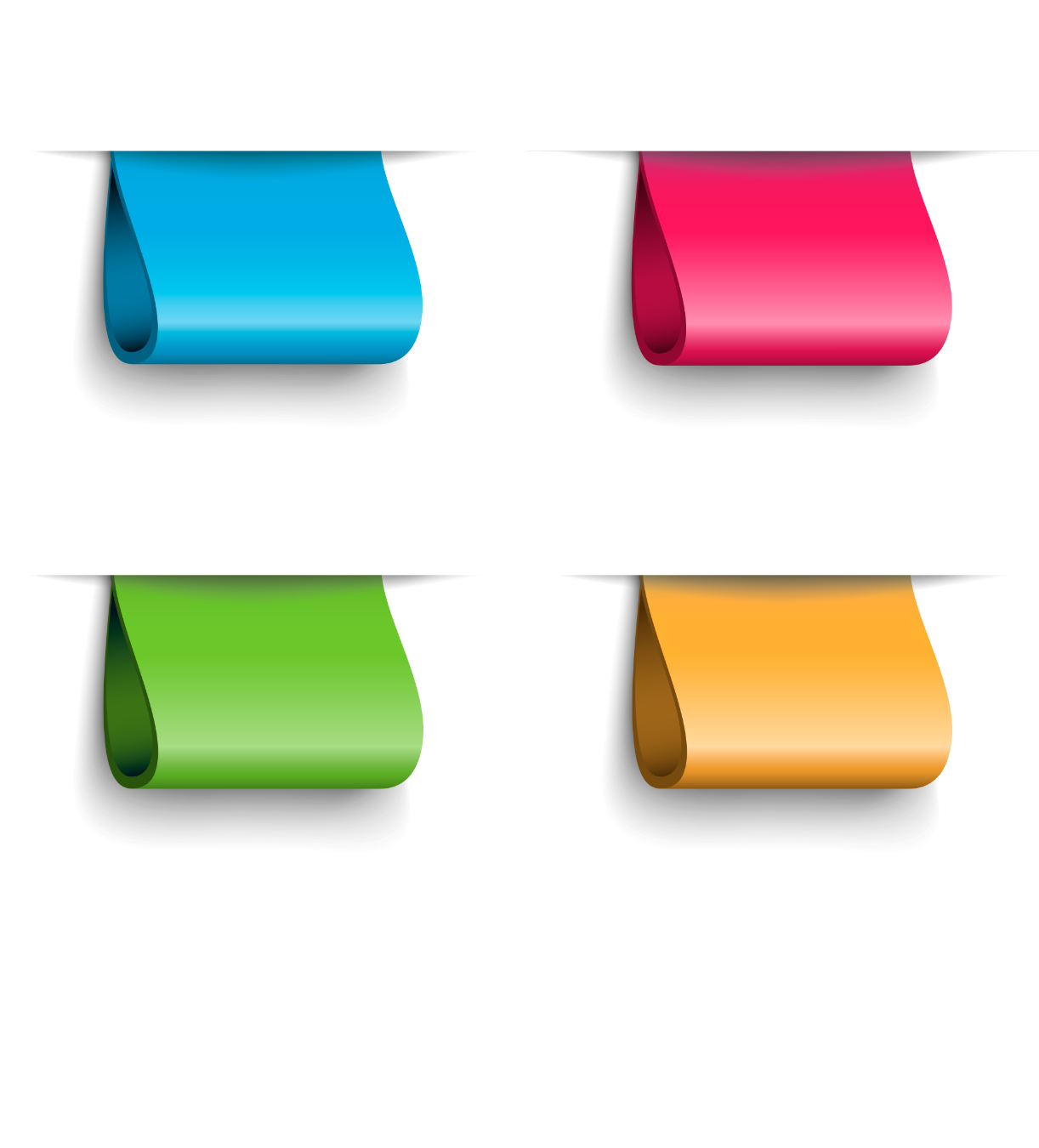 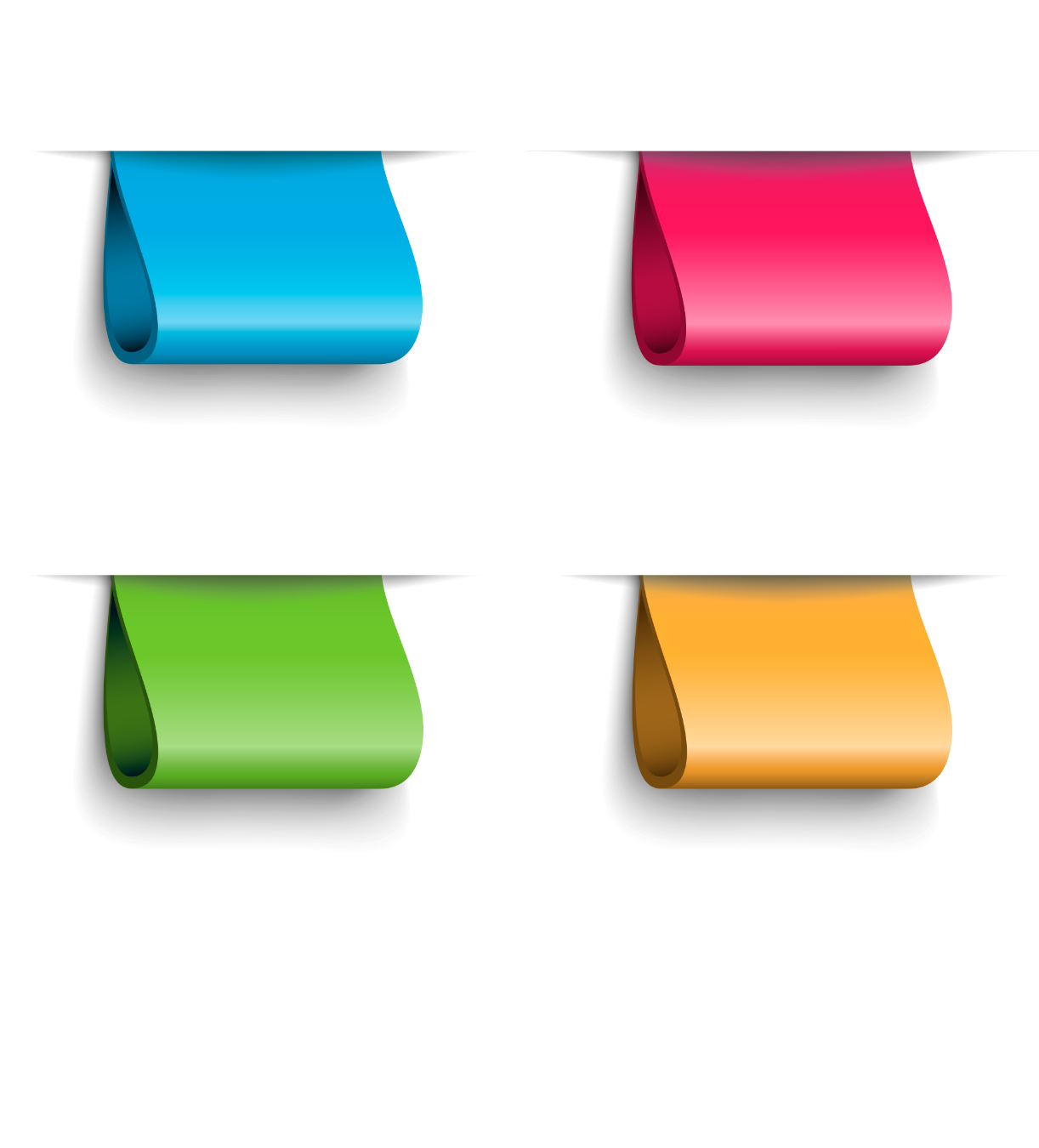 ведущие
сценаристы
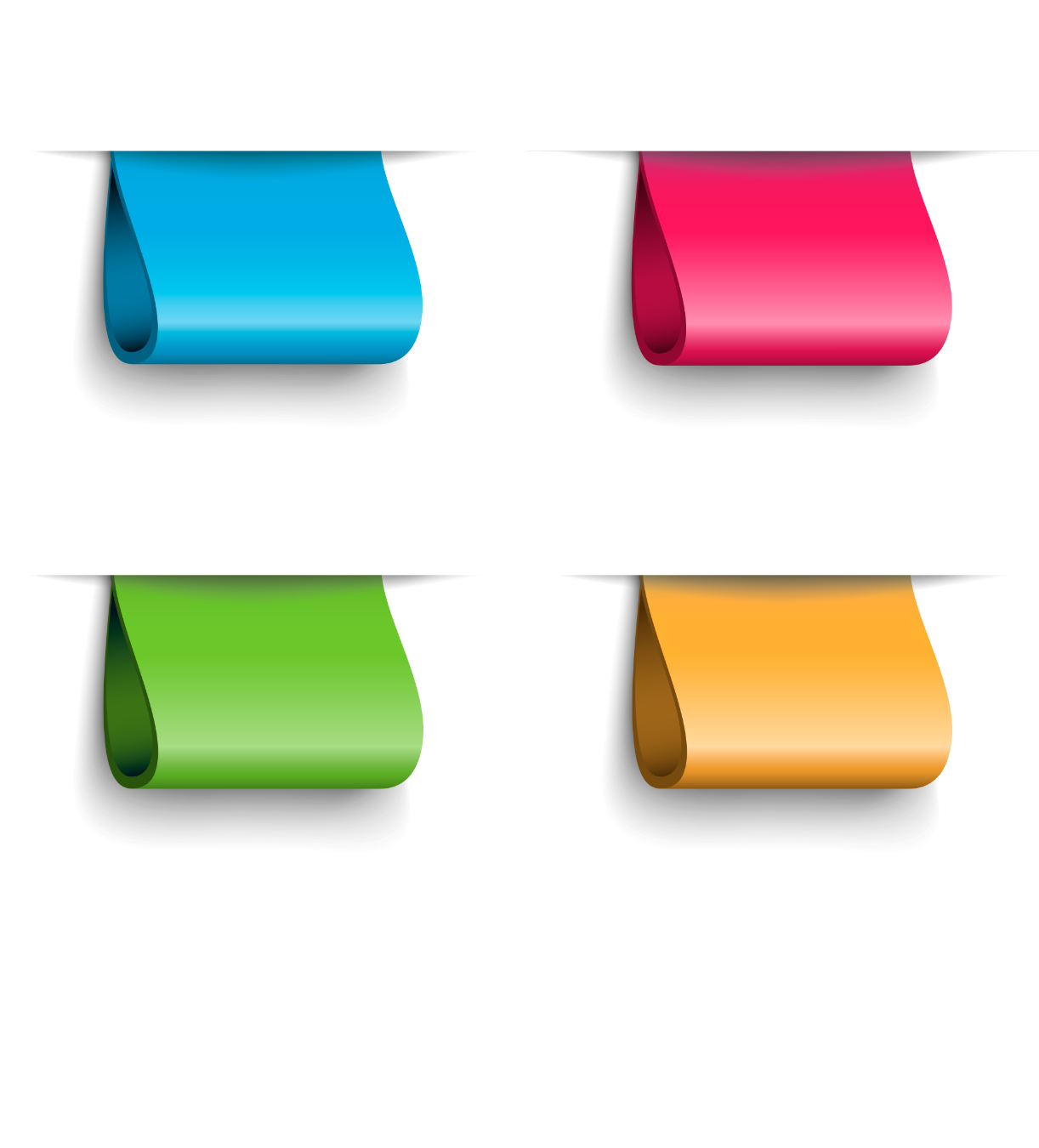 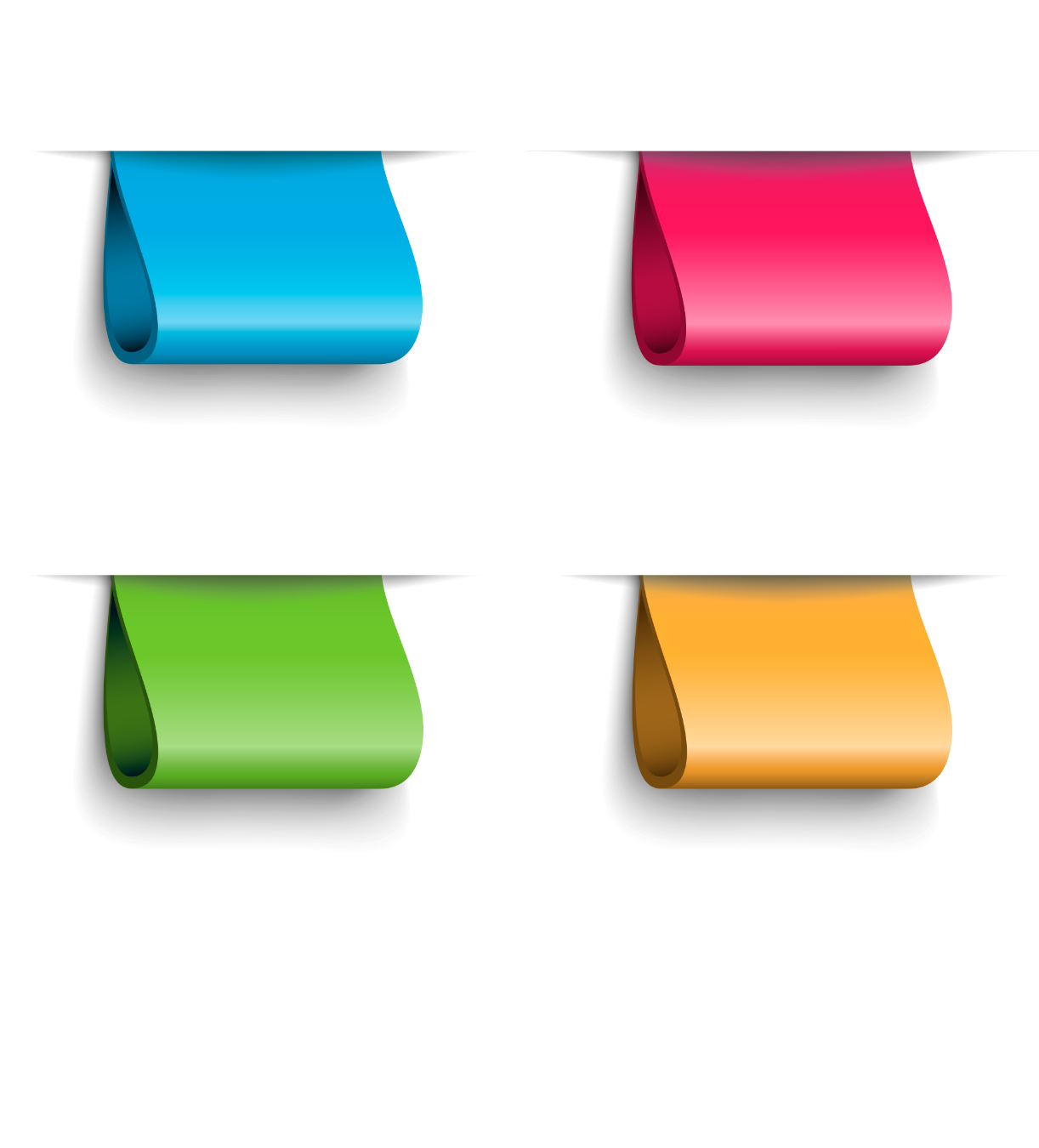 редакторы
журналисты
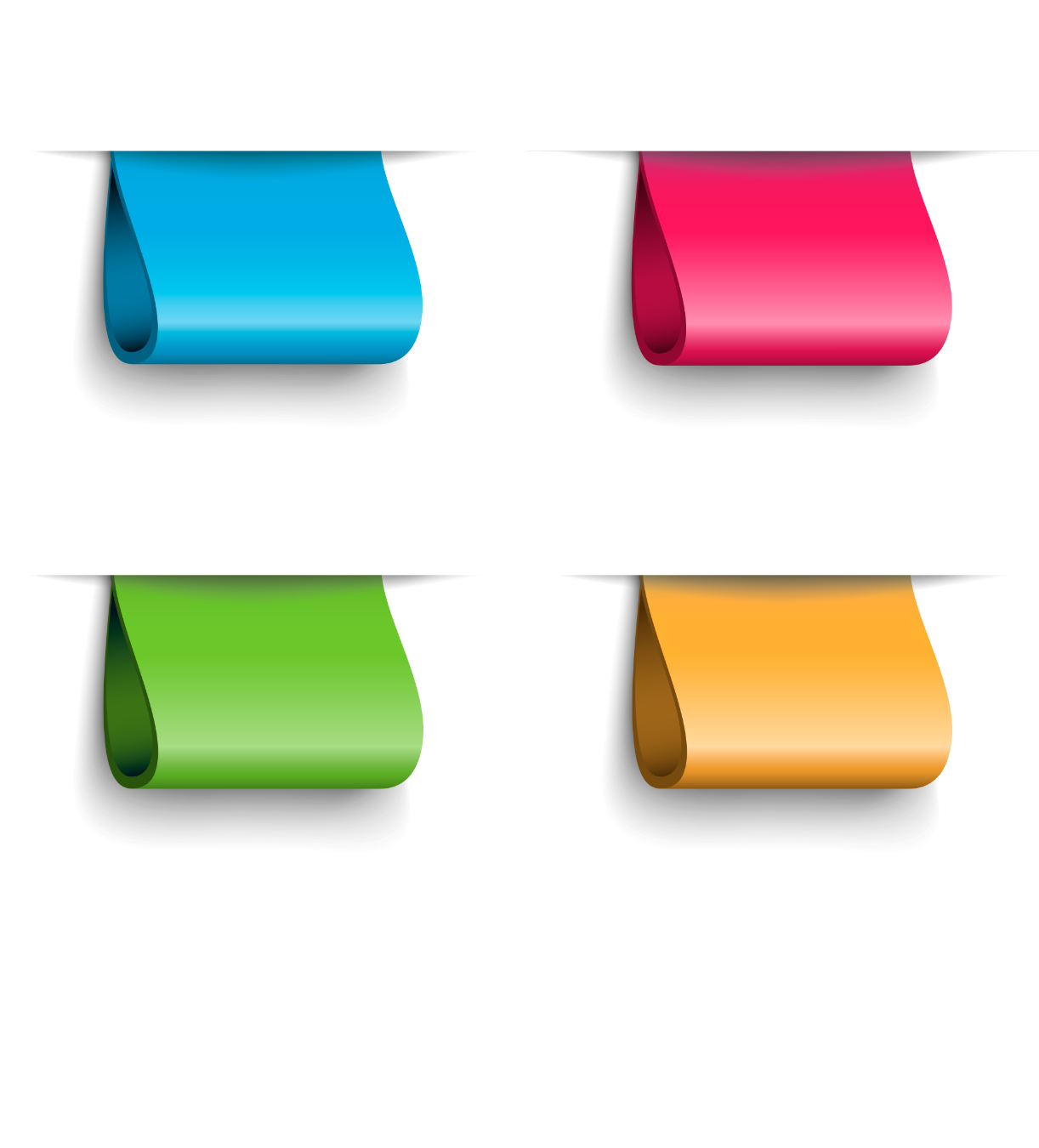 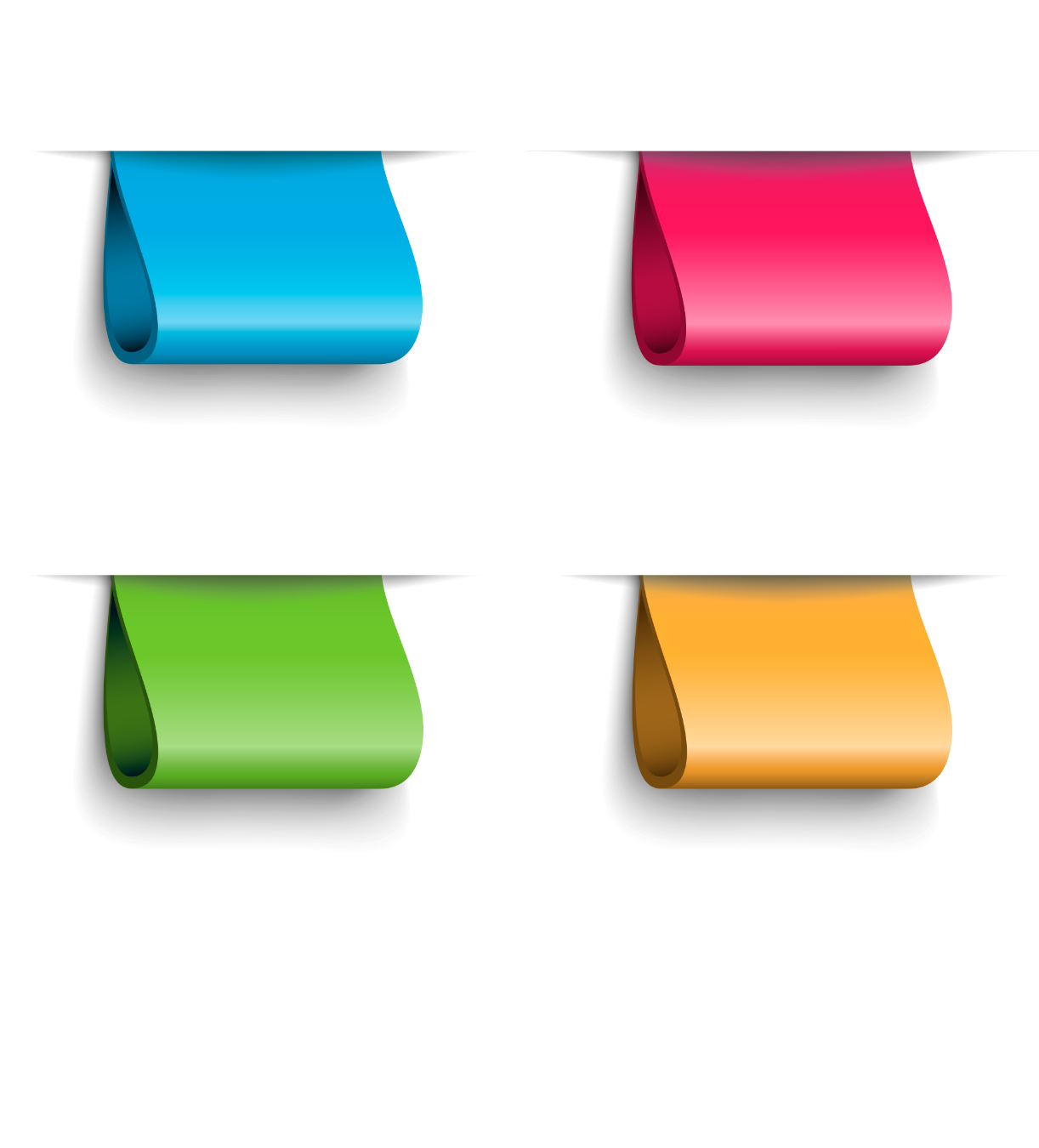 специалисты по аудиомонтажу
операторы
Работа над фильмами
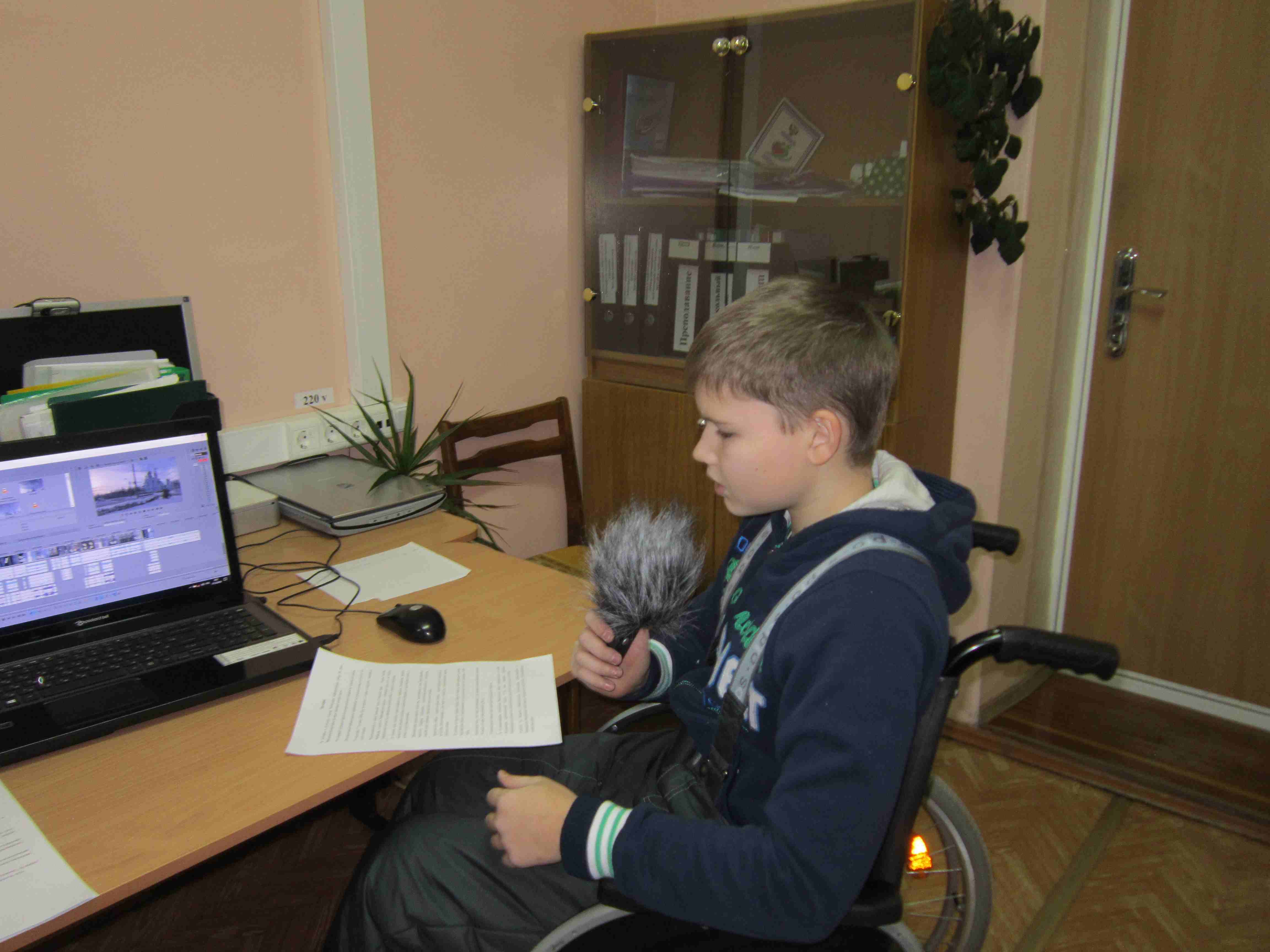 Работа над фильмами
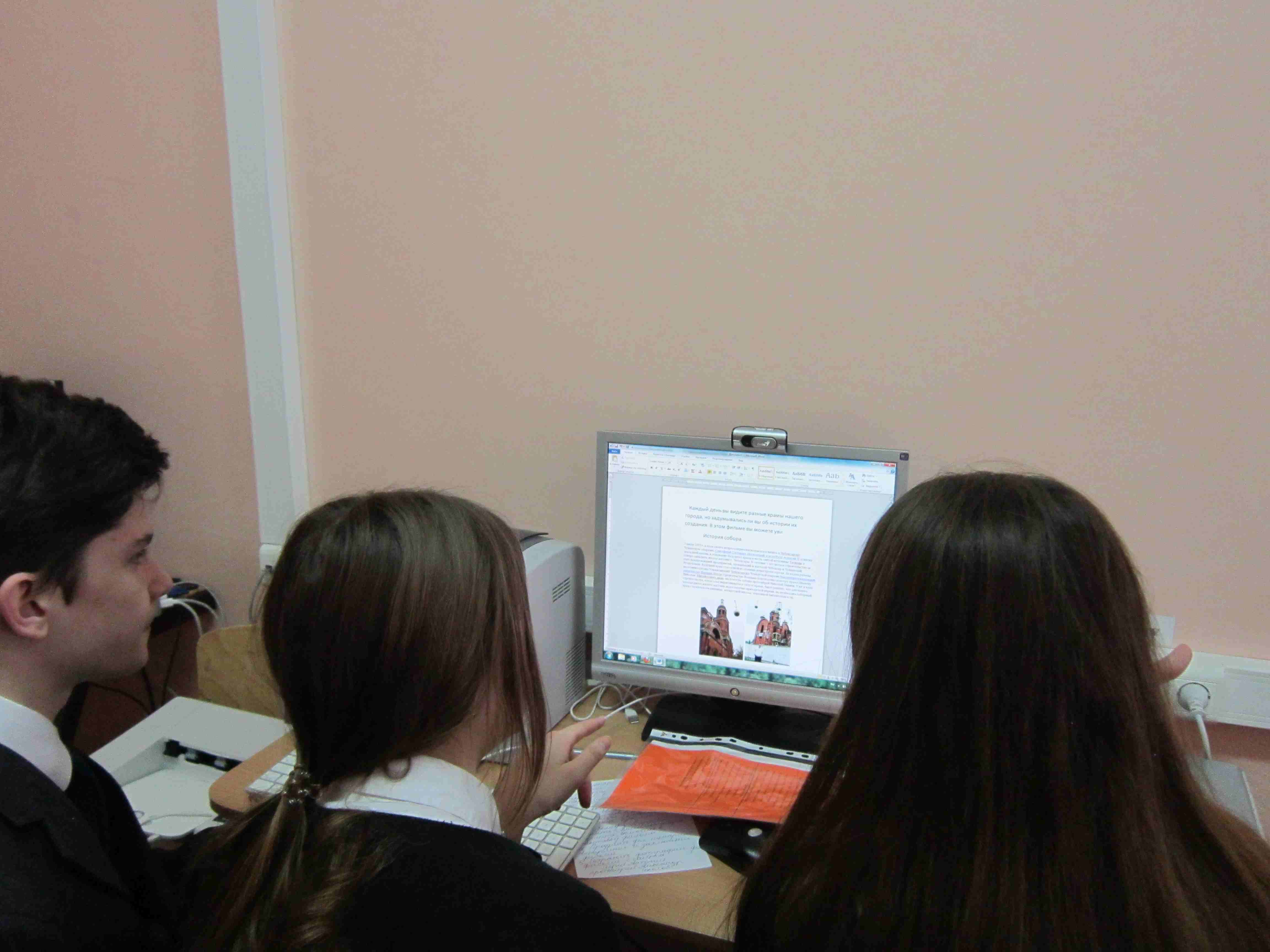 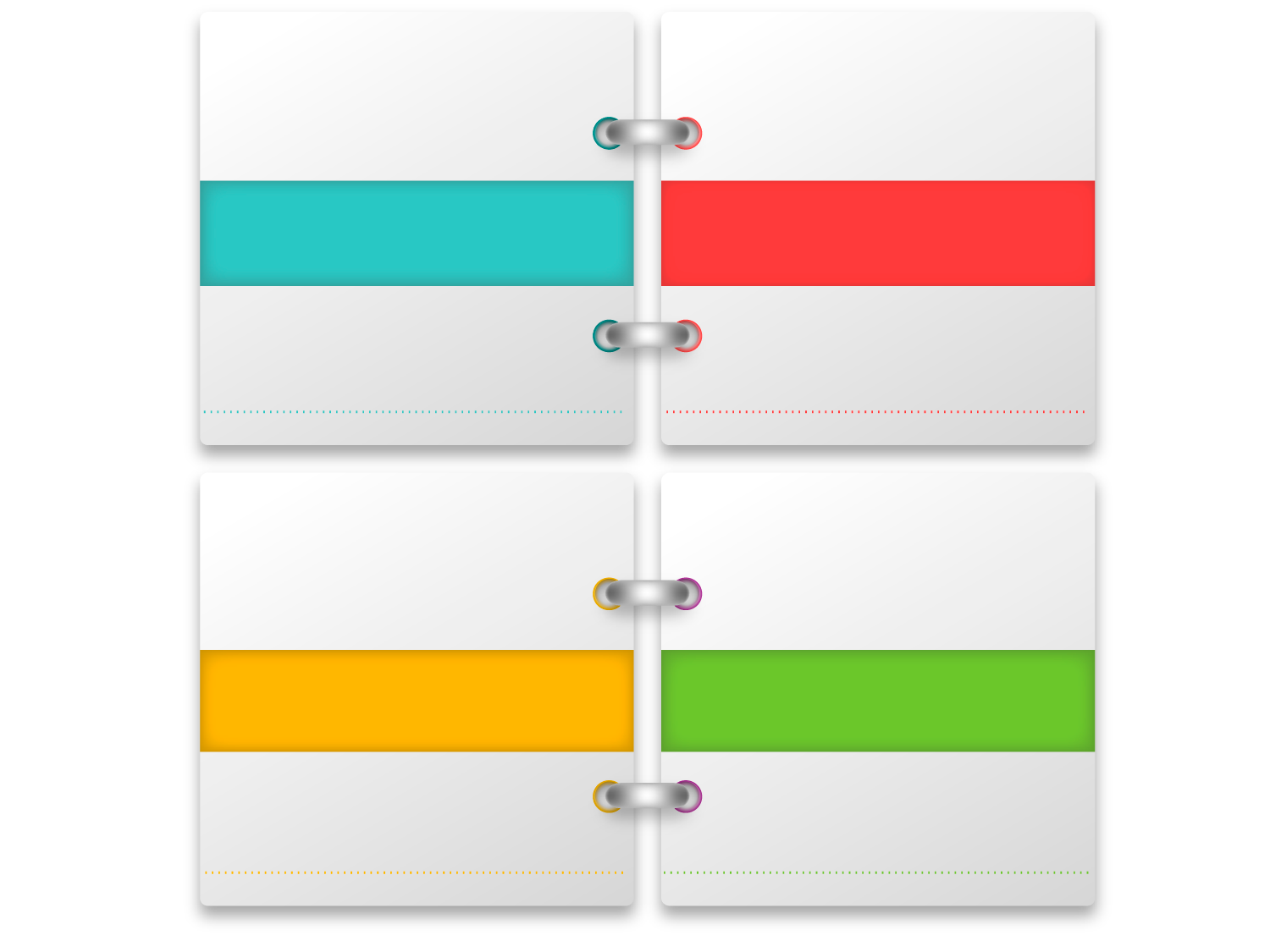 Принципы применения инновационно-информационных технологий
Эффективно пользоваться достижениями современного прогресса
Правильно вооружить современными технологиями учащихся
Грамотно вооружиться современными технологиями 
самому педагогу
Применять современные технологии для продуктивного педагогического творчества
Кинодискуссии по фильмам духовно-нравственной направленности
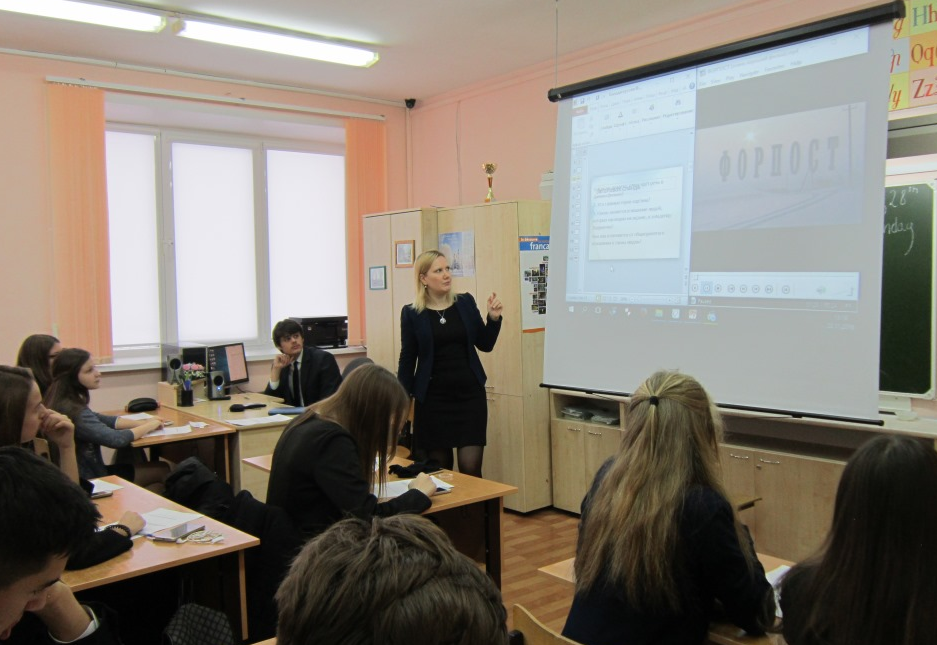 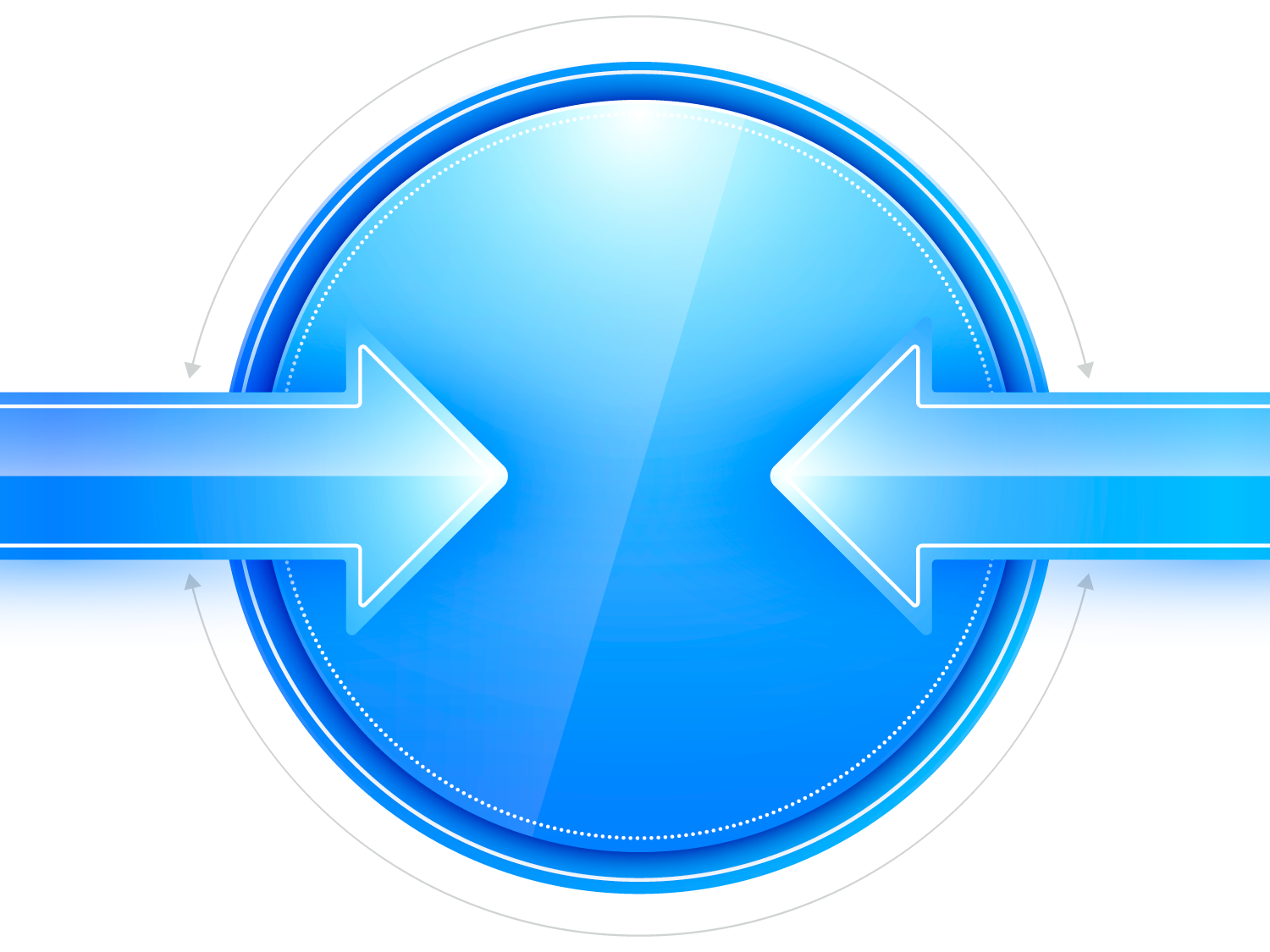 Возможности кинематографического языка
Развитие у учащихся умения анализировать, критически осмысливать кинематографический материал
Раскрытие ключевых истин, общечеловеческих ценностей
Развитие метапредметных навыков
Киноэссе по фильмам духовно-нравственной направленности
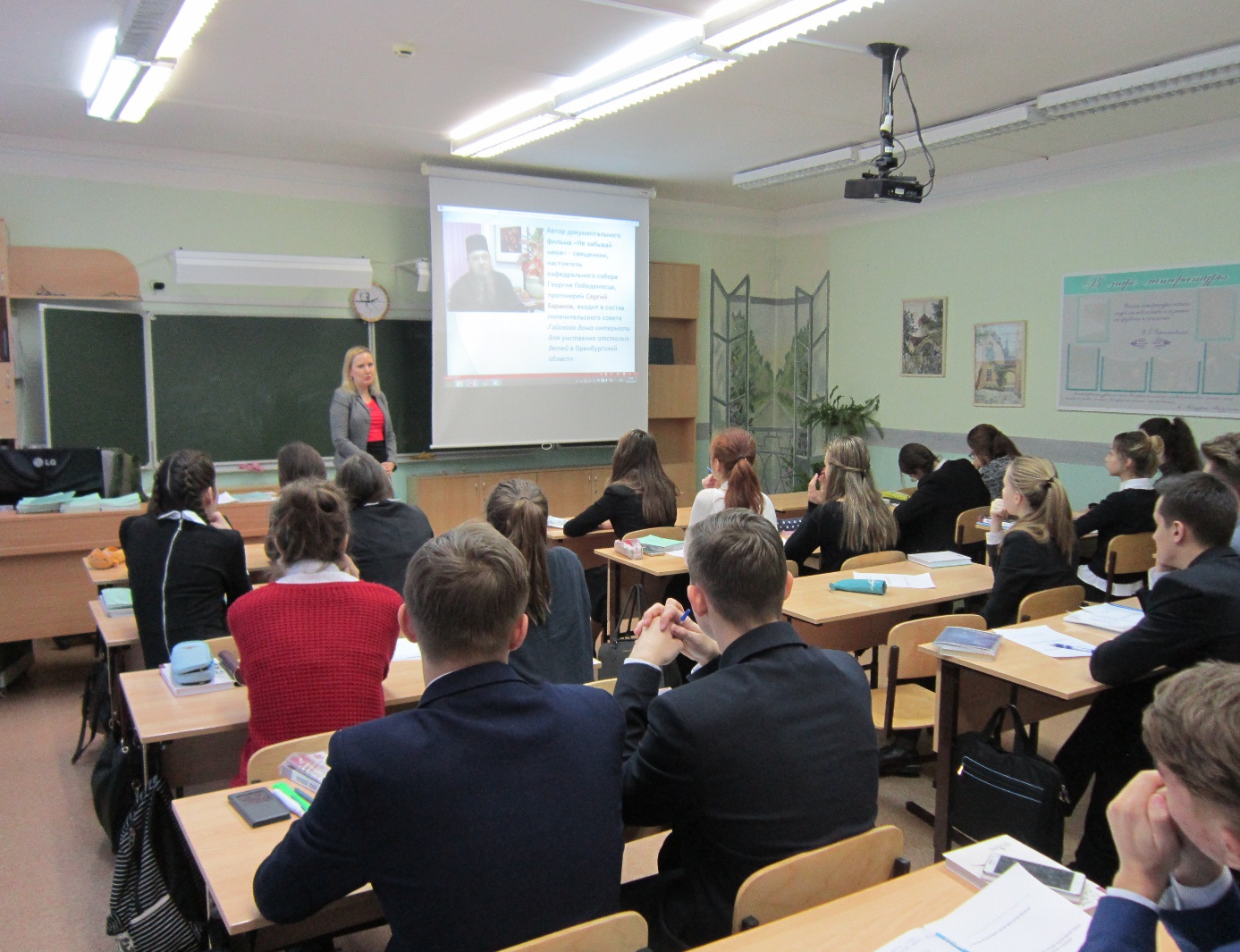 Выпуск и распространение документальных фильмов о трёх православных храмах г. Чебоксары
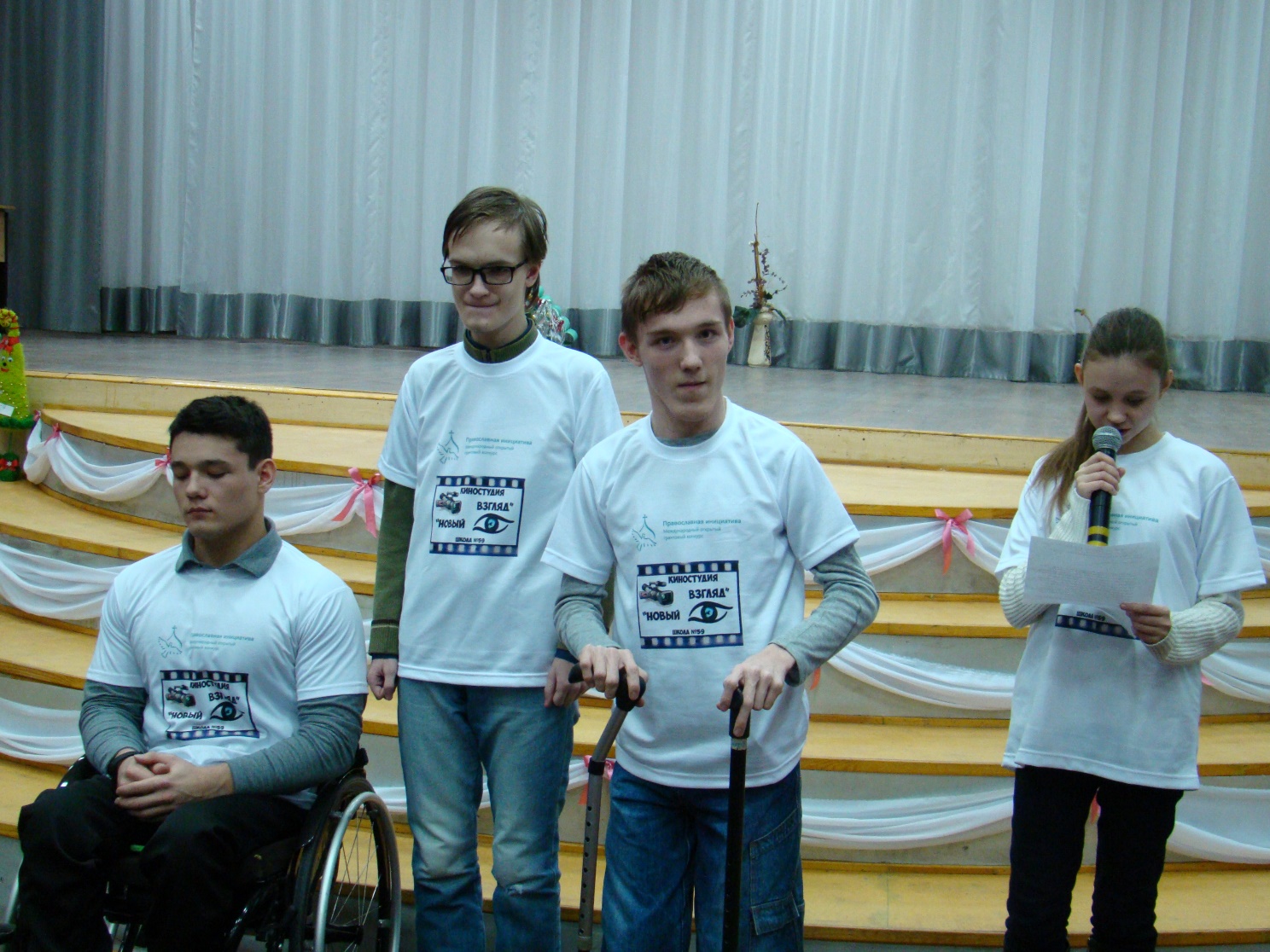